HOW WILL YOU CELEBRATE?
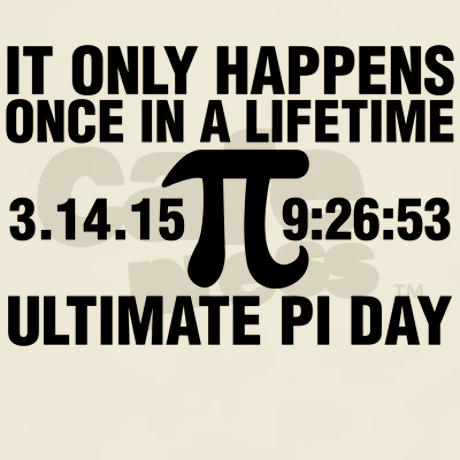 The day we’ve all been waiting for!
The day we’ve all been waiting for!
The day we’ve all been waiting for!
The day we’ve all been waiting for!
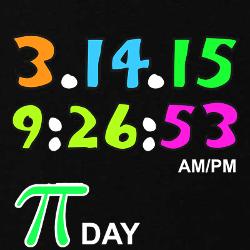 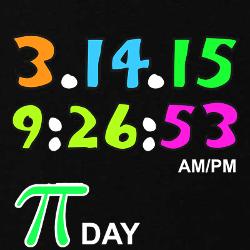 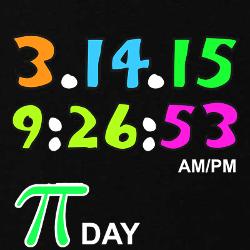 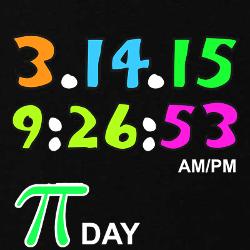 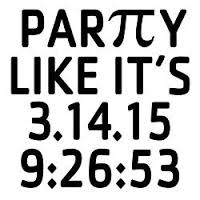 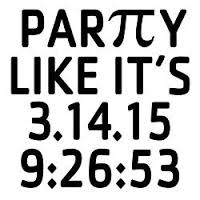 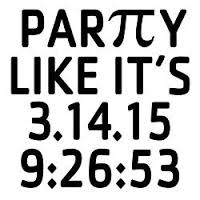 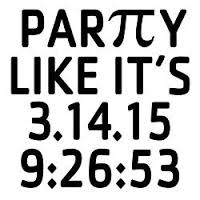 Let your inner geek out!
Let your inner geek out!
Let your inner geek out!
Let your inner geek out!
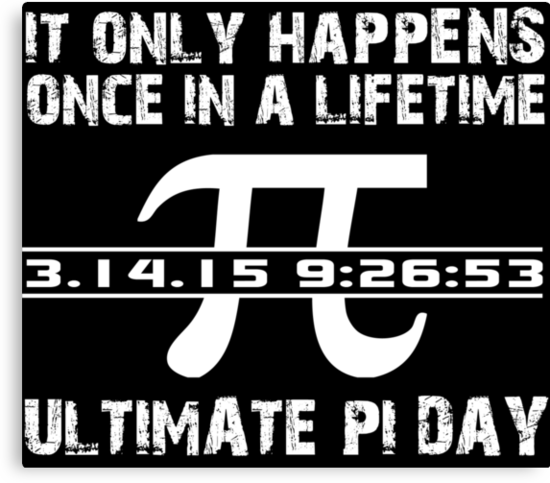 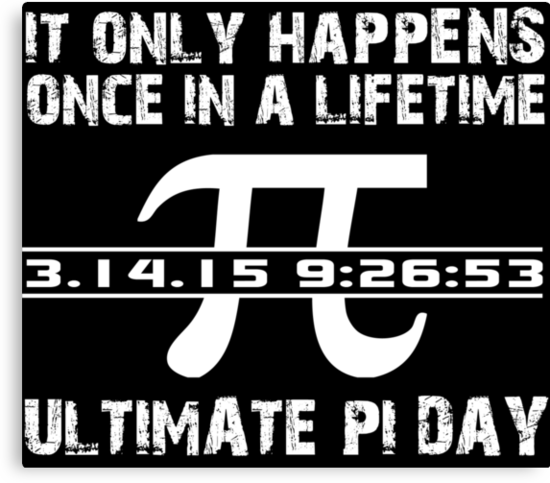